Particles and Health 2021London, UKOpening Comments
Robert J. McCunney, MD, MPH, MS
Conference Director
October 20, 21, 2021
Welcome
Background. Upwards of 250 enrollees
Purpose: present current scientific information on particles and health regarding risks to human health and the environment.
Address
1. Uncertainties of defining poorly soluble low toxicity particles (PSLTs).
2. Whether PSLTs should be considered separate entities or broadly defined?
3. Appropriate regulatory applications of the health related science of PSLTs?
Note: Program and web site includes additional details of background and goals of the conference
Conference Structure: 4 Major Sections
1. Human Studies: Role of human studies, including epidemiology, in assessing health risk
2. Animal Studies:
Inflammation as a key adverse outcome pathway in particle induced effects
Challenges provided by GHS based target organ toxicity-design and interpretation of inhalation studies of new and existing materials
3. Nanoparticle toxicology -Non-pulmonary effects
4. Regulatory application of Science
Luncheon presentations on “Medical Publishing today” and “Microplastics”
Each section followed by a panel to address questions and comments
Presentations will remain on conference web site for 90 days and will be submitted for peer review and publication in “Frontiers in Public Health”
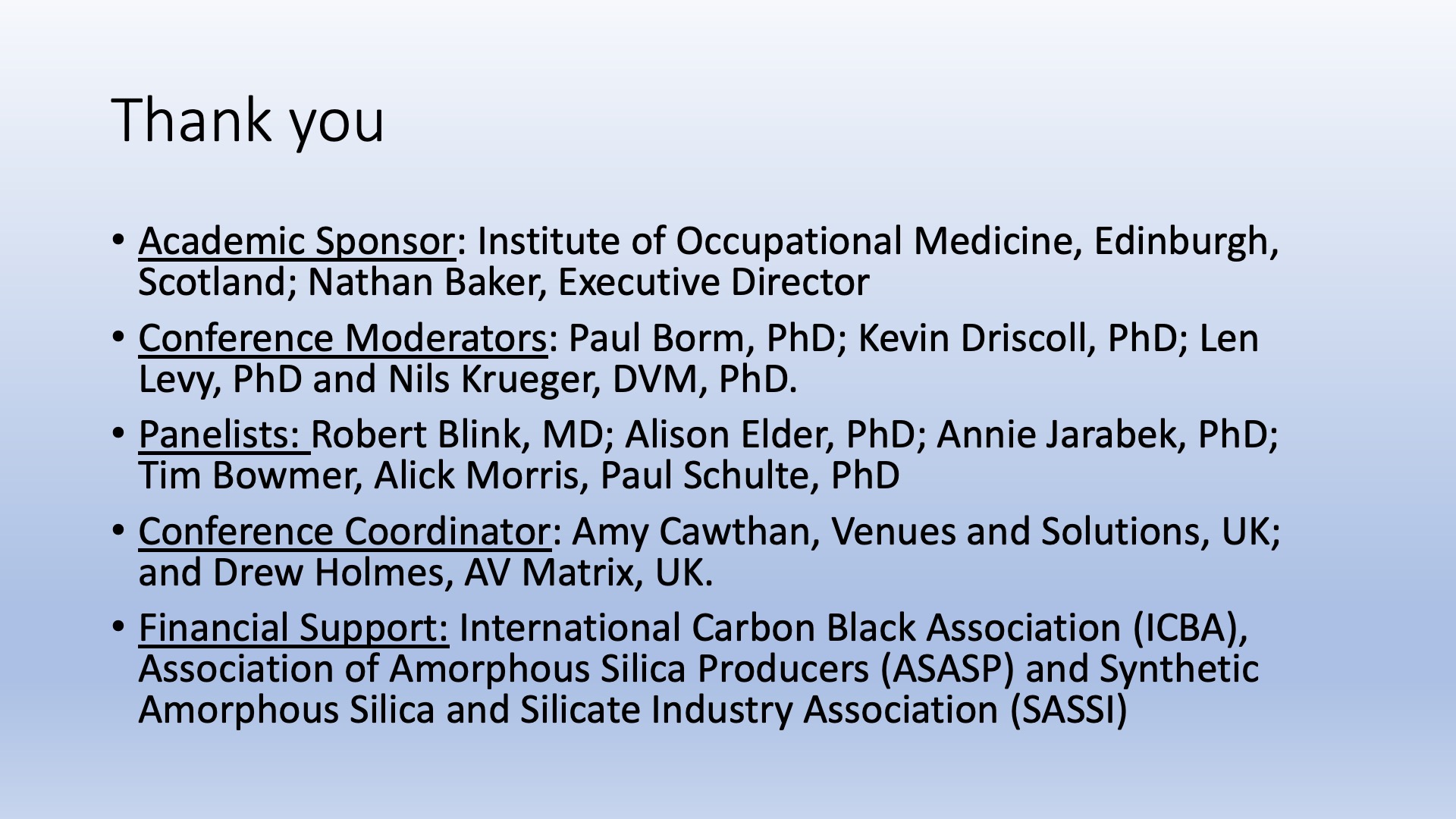 Human StudiesTheme: Role of human studies, including epidemiology, in assessing health risk
Health Section
1. IOM and particles: a long history in research and service in
protecting human health. Nathan Baker; Executive Director of IOM
2. Role of epidemiology in human risk assessment. Ken Mundt, PhD
3. Carbon Black and Lung Cancer Mortality —A Meta regression Analysis Based on Three Occupational Cohort Studies. Mei Yong, MD, PhD
Break
Health Section
4. Is coal a surrogate for a poorly soluble particles?  
Robert McCunney, MD, MPH
5. PSLT's & Lung Function and Malignancy: Causal Inference Analysis
Philip Harber, MD, MPH
6. Pulmonary Inflammation, asthma and exhaled nitic oxide 
Chris Fanta, MD
Panel Discussion. Robert Blink, MD, MPH and Robert McCunney, MD, MPH